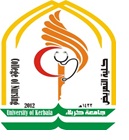 Epidemiological studies
Dr. Selman Al-Kerety
Epidemiological studies
Experimental Studies
 Nonexperimental Studies
Experimental study
Experimental study is concerned with cause-and-effect relationships. 
All experimental studies involve manipulation of the independent variable (cause) and measurement of the dependent variable (effect).
Categories of experimental study
The three broad categories of experimental study designs are:
True experimental,
Quasi-experimental, and
Pre-experimental.
True experimental designs
True experimental designs are determined by three criteria:
Control (the researcher manipulates the experimental variable, at least one experimental and one comparison group or control group are included in the study), 
Randomly (to either the experimental or comparison group).
 Manipulation(independent variable is controlled by the researcher).
Types of True Experimental Designs
Three types of true experimental designs are:
Pretest- posttest control group design, 
Posttest-only control group design, and
Solomon four group design.
Types of True Experimental Designs
the pretest- posttest control group design

R O 1 X O2 (Experimental group)
R O1 O2 (Comparison group)
Types of True Experimental Designs
the posttest-only control group design
R X O1 (Experimental group)
R O1 (Comparison group)
Types of True Experimental Designs
the Solomon four group design
R O1 X O2 (Experimental group 1)
R O1 O2 (Comparison group 1)
R X O2 (Experimental group 2)
R O2 (Comparison group 2)
Quasi-experimental designs
Quasi-experimental designs have either no comparison group or no random assignment of subjects to groups.
Quasi-experimental designs
Nonequivalent control group design
 O1 X O2 (Experimental group)
O1 O2 (Comparison group)
Types quasi-experimental designs
Two quasi-experimental designs are:
1. Nonequivalent control group design and
2.Time-series design.
Types quasi-experimental designs
the time-series design.
O1 O2 O3 X O4 O5 O6
Pre-experimental designs:
Pre-experimental designs are those in which the researcher has little control over the study.
Types of Pre-experimental designs:
Two types of pre-experimental designs are:
One-shot case study 
 X O

One-group pretest-posttest
O1 X O2
Extraneous variables that may influence study results in experimental studies.
Extraneous variables, also called study limitations, confounding variables, and intervening variables, are uncontrolled variables that may influence study results.
these extraneous variables are called threats to internal and external validity.
Internal validity concerns the degree to which changes in the dependent variable (effect) can be attributed to the independent variable (cause). 
External validity concerns the degree to which study results can be generalized to other people and settings.
Threats to internal validity
Six threats to internal validity are :
1.	Selection bias,
2.	History, 
3.	Maturation,
4.	Testing, 
5.	Instrumentation change, and
6.	Mortality.
External Validity
Three threats to external validity are :
Hawthorne effect,
Experimenter effect, and
Reactive effects of the pretest.
Nonexperimental Designs
There are many different types of nonexperimental designs:
Survey studies 
Correlational studies
Comparative studies (retrospective and Prospective studies)
Types of Nonexperimental Designs
Methodological studies(concerned with the development, testing, and evaluation of research instruments and methods). 
Secondary analysis studies
Laboratory studies
Field studies
Thank you